Hans –Joachim Koellreutter:Por quê?
Experiências Criativas
Teca Alencar de Brito
Seminário Fundamentos da Educação Musical,
Kelly Araujo C C Oliveira, 8931984.
As concepções de educação musical que Koellreutter ofereceu,  foram baseadas no construtivismo, onde, este propõe que o aluno participe ativamente do próprio aprendizado, mediante a experimentação, a pesquisa em grupo, o estimulo a dúvida e o envolvimento do raciocínio.  O método procura instigar a curiosidade, inspirado nas ideias do suíço Jean Piaget(1896-1980).
Essas propostas surgem valorizando as atividades de experimentação e de criação, consonantes com princípios e procedimentos da vanguarda musical da época, com pesquisas e proposições da psicologia e da pedagogia. Abre-se um leque de possibilidades na execução musical, ampliando e incluindo os conceitos , os meios e os materiais, os sistemas de notação e registros...
Compositores como George Self, Brian Dennis e John Paynter, na Inglaterra de R. Murray Schafer no Canadá e de Hans-Joachim Koellreutter, atuaram em diferentes contextos, influenciaram positivamente os rumos da educação musical contemporânea (FONTERRADA, 2003).
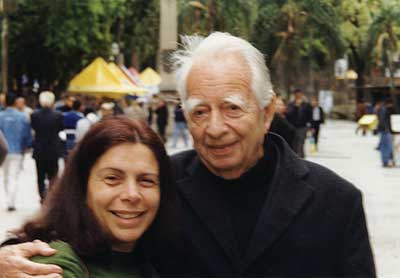 Hans-Joachim Koellreutter(Freiburg, 2 de setembro de 1915 – São Paulo, 13 de setembro de 2005) Foi um compositor, professor e musicólogo brasileiro de origem alemã. Mudou-se para o Brasil em 1937 e tornou-se um dos nomes mais influentes na vida musical no país. Koellreutter fez curso de extensão com Paul Hindemith e foi fortemente influenciado pelo regente Hermam Acherchen, que o levou a música moderna. Ainda jovem, já era conhecido e respeitado na Alemanha como flautista de concerto. Começava sua carreira de regente quando Adolf Hitler ascendeu ao poder. Ao ficar noivo de uma moça judia, desagradou sua família, que simpatizava com o nazismo e o denunciou à Gestapo. Exilou-se  no Brasil e ficou amigo de Heitor Villas-Lobos e Mário de Andrade. Em 1938 começou a ensinar música no conservatório de Música do Rio de Janeiro.
Retirado do site tecaoficinademusica.com.br
H. J Koellreutter desenvolveu um projeto de educação musical visando à formação integral do ser humano. Ampliar a percepção e a consciência, superar preconceitos, pensamentos dualistas e posturas individualistas, conjuntamente com os aspectos musicais. Na visão de Koellreutter o método “fecha, limita, impõe.  Sugeriu o ensino pré-figurativo: “parte de um sistema de educação que incita o homem a se comportar perante o mundo(...) como artista diante de uma obra a criar”(koellreutter apud Brito, 2001,p35). Integrando a prática  e reflexão intelectual; a pesquisa; a crítica e o constante questionamento, a proposta favorece também a emergência de modos de conviver fundados no diálogo, aproximando estudantes e professores que, juntos fazem músicas e refletem o fazer.
A improvisação era entendida como uma importante ferramenta pedagógica e ocupava lugar de destaque no projeto.
Integrar práticas e reflexões; revendo maneiras de significar e organizar currículos e planos de trabalho; valorizando as atividades criativas, a ampliação de escuta, o contato com a diversidade de produções musicais, com fontes sonoras diversas, com o pensamento estético musical do século XX.
Alguns princípios pedagógicos apontado por koellreutter.
Aprender a aprender dos alunos – fundado na abordagem fenomenológica de M. Merleau-Ponty, sinaliza a necessidade de manter-se atento e receptivo às necessidade, desejos e possibilidade de realização dos(s) alunos(as), aspecto que mantém relações com sua ideia de currículo.
Sugeriu a organização de um currículo circular, de modo que os conceitos a atividades pudessem ser trabalhados  de acordo com o interesse e as necessidade de um aluno ou grupo, e não por meio de um sequência hierarquizada, estabelecida previamente. Em espécie de “currículo pizza”, posto que as “fatias” poderiam se saboreadas em ordens diversas. A elaboração do plano de trabalho, condicionava-se ao contato prévio com o aluno, afim de *identificar as necessidade e os interesses, considerando, sempre, as possibilidades de mudanças.

*Avaliação Diagnóstica: Fundamentalmente identificar as características de aprendizagem do aluno com a finalidade de escolher o tipo de trabalho mais adequado a tais características. Ou seja, a avaliação diagnóstica coloca em evidência os aspectos fortes e fracos de cada aluno, sendo capaz de precisar o ponto adequado de entrada em uma sequência da aprendizagem, o que permite a partir daí determinar o modo de ensino mais adequado. Com esse tipo de avaliação previne-se a detecção tardia das dificuldades de aprendizagem dos alunos ao mesmo tempo em que se busca conhecer, principalmente, as aptidões, os interesses e as capacidades e competências enquanto pré-requisitos para futuras ações pedagógicas.
Questionamento constante: POR QUÊ?(alfa e ômega, principio e fim da ciência e da arte) – questionar foi sempre um modo de conduta estimulado por H-J Koellreutter. “Não acreditem em nada do que dizem os livros, não acreditem em nada do que dizem seus professores não acreditem em nada do que eu digo! Perguntem sempre “por quê?”.

ABORDAGEM SÓCIO-CULTURAL
Homem e Mundo: Segundo Paulo Freire, o homem é o sujeito da educação.
Evidencia-se uma tendência interacionista, já que há interação homem-mundo, sujeito-objeto, é imprescindível para que o ser humano se desenvolva e se torne sujeito de sua práxis.
O homem chegara a ser sujeito através da reflexão sobre o meio ambiente concreto.
O homem é um ser situado no mundo e com o mundo, portanto não pode ser avaliado sem que seu contexto de inserção no mundo seja avaliado.
A atualização de conceitos musicais e o contato com a música nova, sem negar a presença e a importância da produção musical de todas as épocas, culturas, gêneros  e estilos. A musica era um meio de ampliar a consciência, considerava a interação com a  música contemporânea um aspecto essencial, uma vez esta refletia e comunicava as transformações e o pensamento de um novo tempo.
O relacionamento e a interdependência entre a música, as demais artes, a ciência e a vida cotidiana, entendendo que o acontecimento musical está vinculado e conectado com o todo viver, de resto, acontece com todas as manifestações do pensamento e da cultura humana.
Conclusão

As reflexões e sugestões de koellreutter no sentido de uma educação musical voltada para todos, sem objetivo estrito de formar músicos, mas sim, com o intuito de colaborar com a formação e a transformação qualitativa do humano. Esse pensamento converge com nossa atual legislação, que diz a lei nº 11.769, sancionada em 18 de agosto de 2008, que determina que a música deve ser conteúdo obrigatório em toda a Educação Básica. "O objetivo não é formar músicos, mas desenvolver a criatividade, a sensibilidade e a integração dos alunos", diz a professora Clélia Craveiro, conselheira da Câmara de Educação Básica do CNE (Conselho Nacional de Educação). 

“Trata-se de um tipo de educação musical que aceita como função da educação musical que a tarefa de transformar critérios e ideias artísticas em uma nova realidade, resultante de mudanças sociais(...). O humana, meus amigos, como objetivo da educação musical” (Koellreutter, 1998,p39-45,apud Brito, 2011,p43-44)
Vídeos:

Educação Musical no Século XXI - Experiências Criativas
https://www.youtube.com/watch?v=kwqRykRGdPA
Modelos de improviso de Koellreutter
https://www.youtube.com/watch?v=O4clBOP_-7M
(Exercício de improvisação com tambores segundo modelo proposto por J.H. Koellreutter. Um da cada vez improvisa livremente, sem pulsação fixa, até o momento em que começa-se a repetir uma célula rítmica; o grupo passa então a repetí-la também, até que o próximo da roda comece o seu improviso. (Turma de Pós em Educação Musical - Fac. Cantareira - Prof. Enny Parejo)
Bibliografia:

BRITO, teca A. de Hans-Joachim Koellreuter: Por quê? Experiências Criativas
Texto Cynthia Costa, Juliana Bernardino e Mariana Queen
http://educarparacrescer.abril.com.br/politica-publica/musica-escolas-432857.shtml
http://www.pedagogia.com.br/conteudos/construtivista.php
https://pt.wikipedia.org/wiki/Hans-Joachim_Koellreutter
http://blog.portaleducamusica.com.br/2013/01/koellreutter-educador.html
Educação Musical no Século XXI - Experiências Criativas
https://www.youtube.com/watch?v=kwqRykRGdPA
Modelos de improviso de Koellreutter
https://www.youtube.com/watch?v=O4clBOP_-7M
(Exercício de improvisação com tambores segundo modelo proposto por J.H. Koellreutter. Um da cada vez improvisa livremente, sem pulsação fixa, até o momento em que começa-se a repetir uma célula rítmica; o grupo passa então a repetí-la também, até que o próximo da roda comece o seu improviso. (Turma de Pós em Educação Musical - Fac. Cantareira - Prof. Enny Parejo)